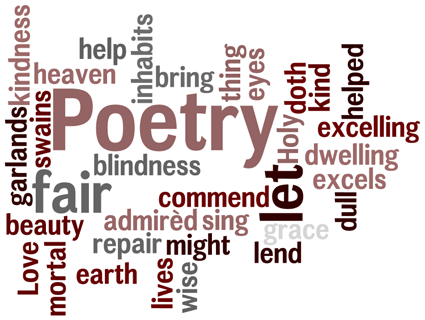 PoetryUnit
Poets…
We wear the mask that grins and lies,It hides our cheeks and shades our eyes,--This debt we pay to human guile;With torn and bleeding hearts we smile,And mouth with myriad subtleties.Why should the world be overwise,In counting all our tears and sighs?Nay, let them only see us, whileWe wear the mask.We smile, but, O great Christ, our criesTo thee from tortured souls arise.We sing, but oh the clay is vileBeneath our feet, and long the mile;But let the world dream otherwise,We wear the mask!
Shakespeare
Paul Laurence Dunbar
Tupac
Emily Dickenson 
Maya Angelou 
Edgar Allen Poe
Walt Whitman 
Robert Frost
Poetry Basics
Poetry is… a type of literature that expresses ideas and feelings, or tells a story in a specific form (usually using lines and stanzas).
Different Forms of Poetry
Form: the appearance of the words on a page
Line: a group of words together on one line of the poem
Stanza: a group of lines arranged together
A word is dead
When it is said,
Some say.
I say it just
Begins to live
That day.

- Emily Dickinson
Tone…
Used in poetry to convey feeling and emotion, and set the mood for the work. This can be done through word choice, the grammatical arrangement of words (syntax),  imagery, or details that are included or omitted.

Example: Once upon a time…
Connotation vs. Denotation
Connotation: an emotional or social association with a word, giving meaning beyond the literal definition
Denotation: the specific, literal image, idea, concept, or object that a word or phrase refers to
Word		 Denotation	 	              Connotation
  a star	ball of light/gas in the sky			a wish
  a family	group of related individuals		love, trust, closeness
  a dog		four legged mammal			friend, protector, pet
Poetic Sounds
Rhythm: the beat created by the sounds of the words in a poem. Rhythm can be created by using, meter, rhymes, alliteration, and refrain
Meter: a patter or stressed and unstressed syllables
ex: Iambic Pentameter – unstressed, stressed
Rhymes: Words that sound alike because they share the same ending vowel and consonant sounds.
Ex: Lamp & Stamp
Example End Rhyme
A word at the end of one line rhymes with a word at the end of another line
Example:
Hector the Collector
Collected bits of string.
Collected dolls with broken heads
And rusty bells that would not ring.

- “Hector the Collector” by Shel Silverstein
A
B
C
B
Internal Rhyme
A word inside a line rhymes with another word on the same line.

Ah, distinctly I remember, it was in the bleak December

-- “The Raven” by Edgar Allan Poe
Types of Poetry
Haiku: Japanese style poem written in three lines
Lines are generally 5 syllables, 7 syllables, and 5 syllables

An old silent pond...
A frog jumps into the pond,
splash! Silence again
-- Basho Matsuo
Shakespearean Sonnets
Fourteen lines with a specific rhyme scheme
Written in 3 quatrains (four lines) and ends with a couplet (2 lines)
Rhyme Scheme is abab   cdcd   efef   gg
Shall I compare thee to a summer's day?Thou art more lovely and more temperate:Rough winds do shake the darling buds of May,And summer's lease hath all too short a date:Sometime too hot the eye of heaven shines,And often is his gold complexion dimm'd;And every fair from fair sometime declines,By chance or nature's changing course untrimm'd;But thy eternal summer shall not fadeNor lose possession of that fair thou owest;Nor shall Death brag thou wander'st in his shade,When in eternal lines to time thou growest:So long as men can breathe or eyes can see,So long lives this, and this gives life to thee.
A
B
A
B
C
D
C
D
E
F
E
F
G
G
Free verse
Open form of poetry, no consistent meter, rhyme, etc. 
Spoken Word : Performance based poetry, focuses on word play and presentation/ performance

After the Sea-Ship—after the whistling winds;
After the white-gray sails, taut to their spars and ropes,
Below, a myriad, myriad waves, hastening, lifting up their necks,
Tending in ceaseless flow toward the track of the ship
-- Walt Whitman
Color Poem
What is your favorite color? Why?
Pick a color from the box of colored pencils, and give it a new name. Describe the color.
Ex: Blue = upon the night
Homework
Write a poem about your favorite color, it does not have to be about the colored pencil that you renamed.
At least (10) lines long
Use at least (5) forms of figurative language
Simile, metaphor, euphemism, hyperbole, etc
Can be any form: free verse, sonnet, etc.
Due at the end of class today